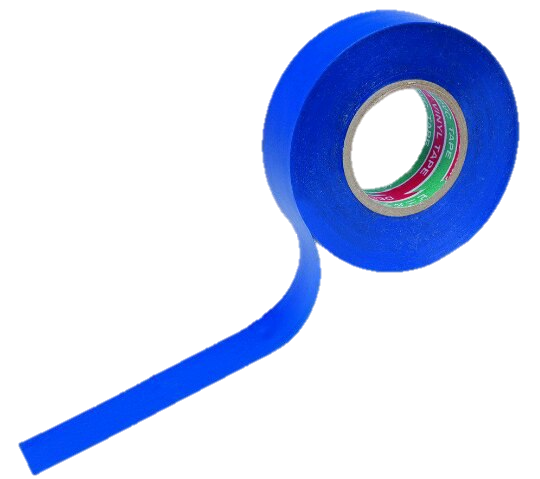 The task №6Apples
Angelina Zhuravleva
Team «Izolenta»
1
Our team:
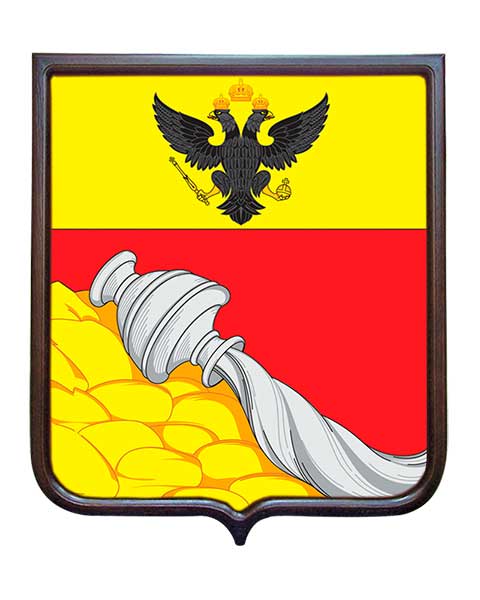 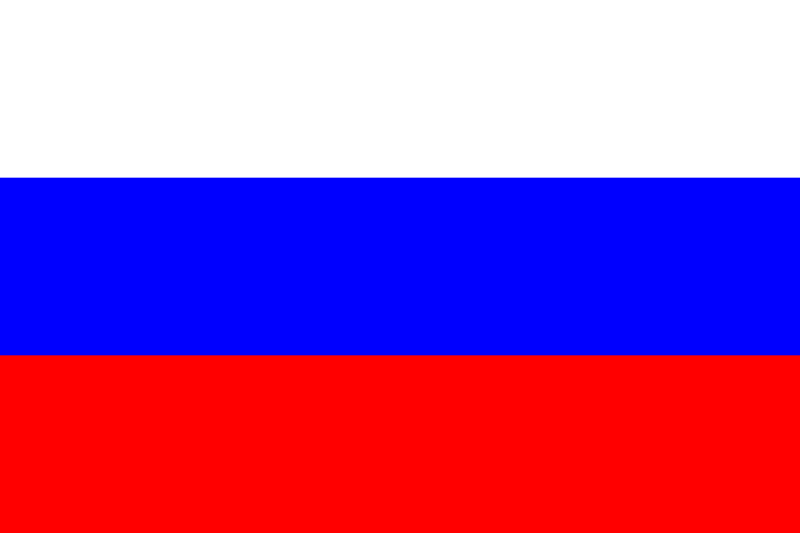 - Polina Parinova(captain)
-Angelina Zhuravleva
- Ilia Vasiliev
-Sergey Glebov
-Maksim Shilihin
-Elisaveta Zarezina
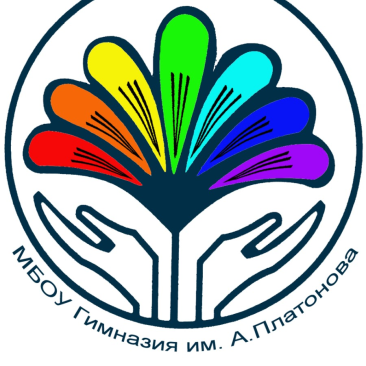 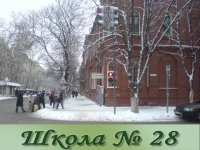 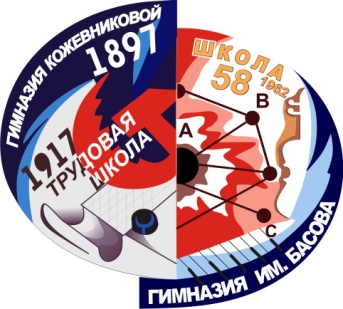 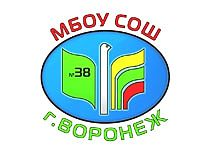 2
Task
Why do apple slices turn brown after being cut? Investigate the speed of this process and test
methods to prevent browning of apple slices.
3
The structure of research:
Aim: 
Investigate the process of browning after apple is being cut.
Our objectives:
Provide methods to prevent browning.
Investigate the speed of this process.
Сonduct experiments.
Make the full conclusion.
4
The polyphenols contained in the Apple
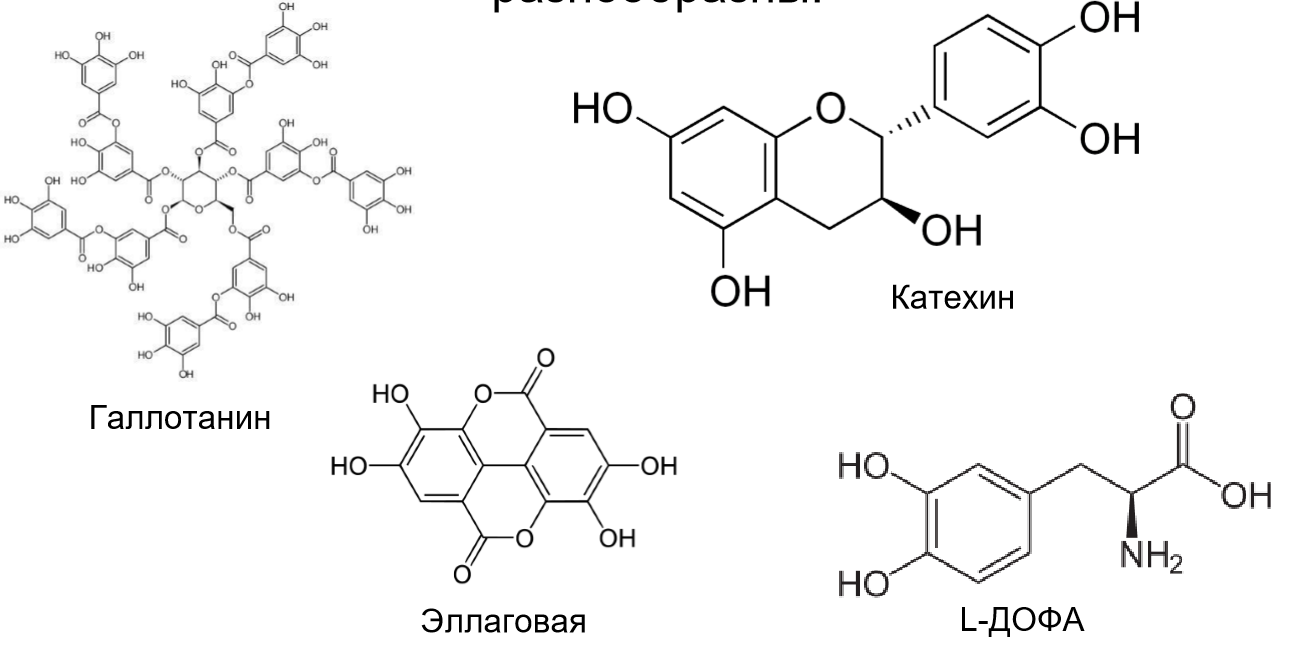 5
The reason of turn brown
PPO catalyzes reactions where molecular oxygen is the acceptor of hydrogen , and phenols act as a donor of hydrogen. The result is ortho-benzoquinone. It contains an unique system of paired connections called Qinode group. Qinode group is chromophore. ortho-benzoquinone is painted in bright red color due to the longer conjugated system, causing bathochromic shift.
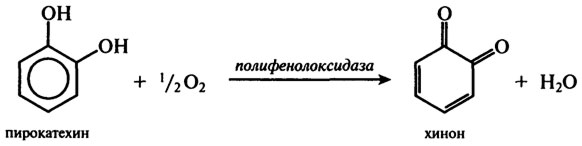 PPO
6
Factors that determine the rate of darkening
1.PPO activity 
pH
Temperature
Presence of inhibitor
2. Oxygen
7
PPO 
Belongs to the class of oxidoreductases. 
The main characteristic is ability to catalyze two reactions: 
hydroxylation of o-phenols To O-difenol 
oxidation by molecular oxygen in difenol quinones
Active:
 5-7 pH
Temperature: 10-60°C
8
KOH
NaCl
HCl
C6H8O7
CH₃COOH
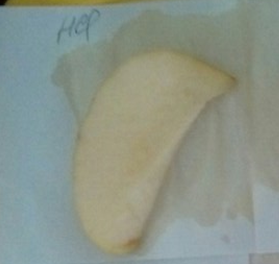 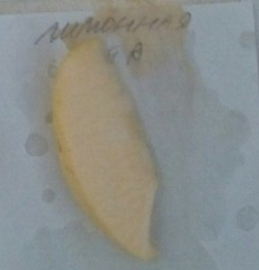 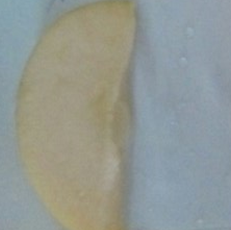 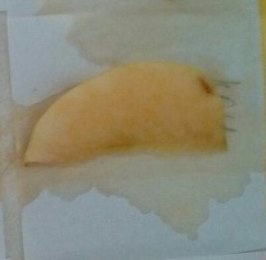 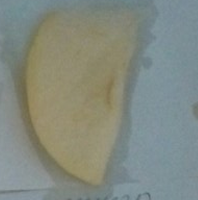 10 minute
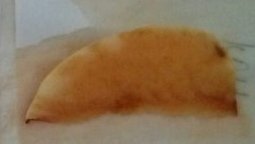 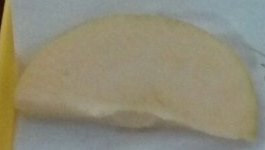 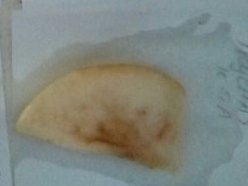 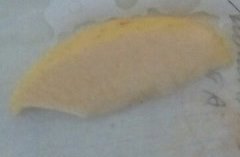 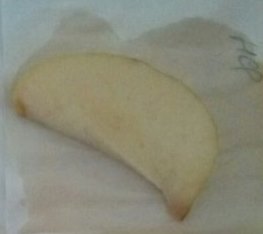 170 minute
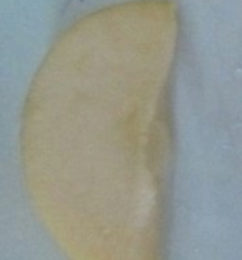 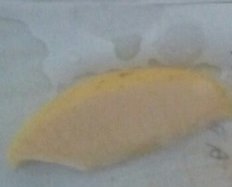 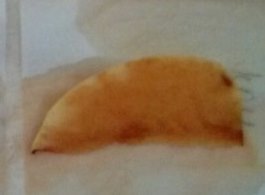 330 minute
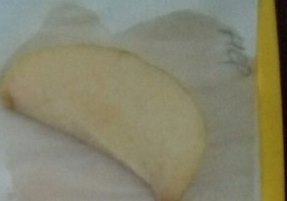 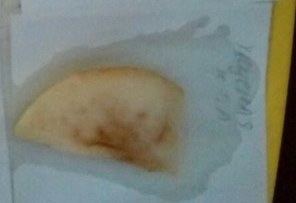 9
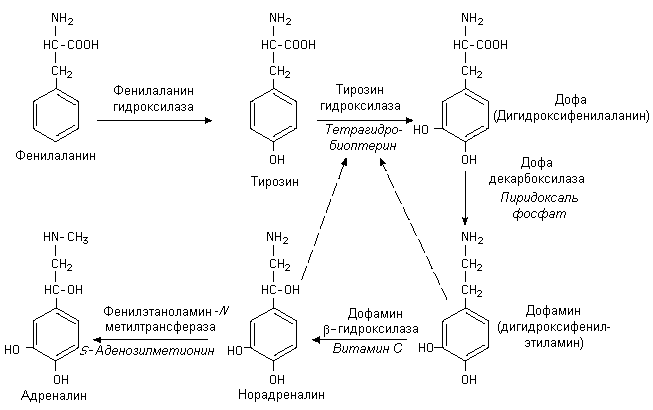 Tirosinasa
DOPA
Decarboksilasa
Dopamin
10
KOH
The formation of melanin
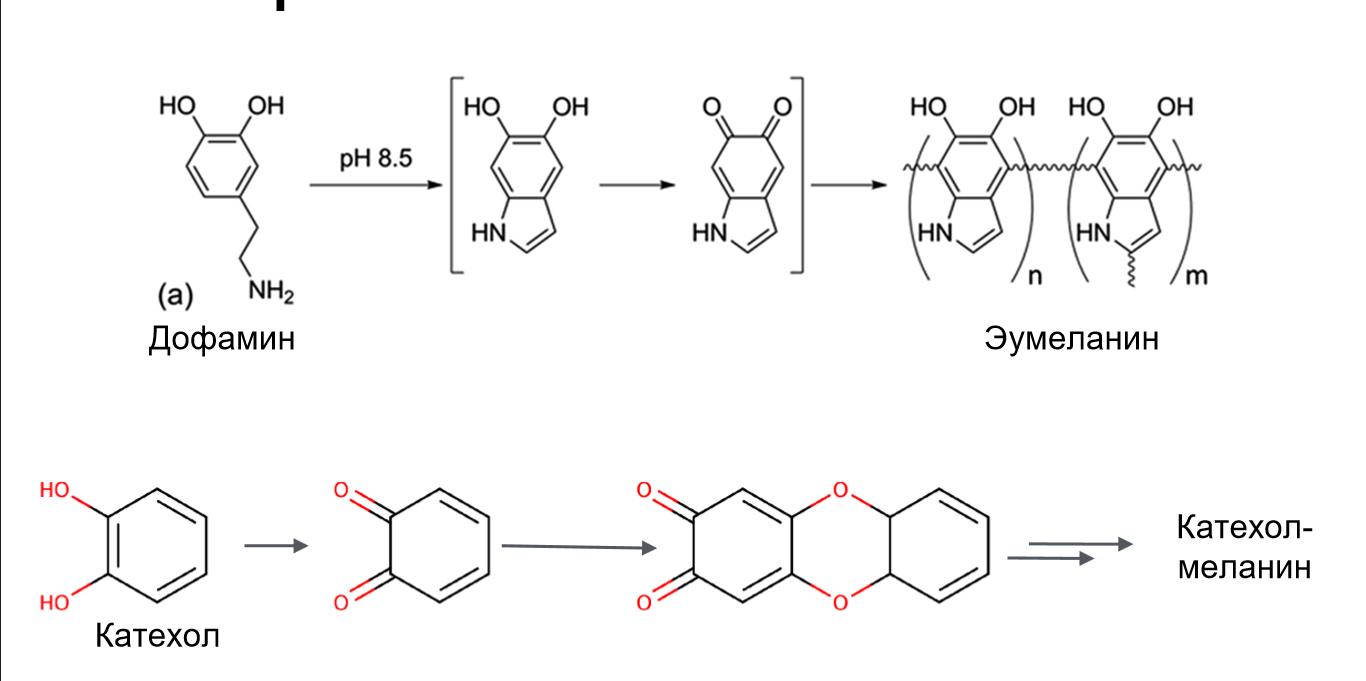 Eymelanin
Dopamine
Katehol-melanin
Katehol
11
HCl
Protein denaturation

Formation of chlorohydroquinone
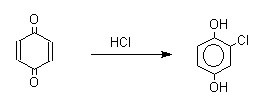 12
C6H8O7
The antioxidant molecules interact with the active radicals with the formation of inactive radicals.
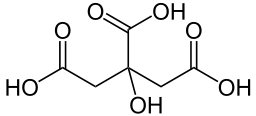 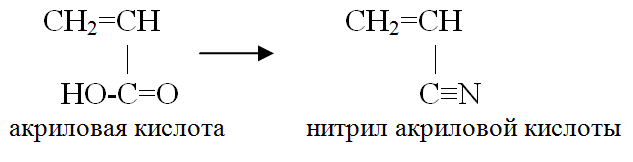 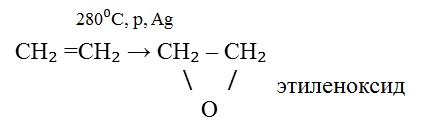 [O]
+
+
13
Stop air penetration
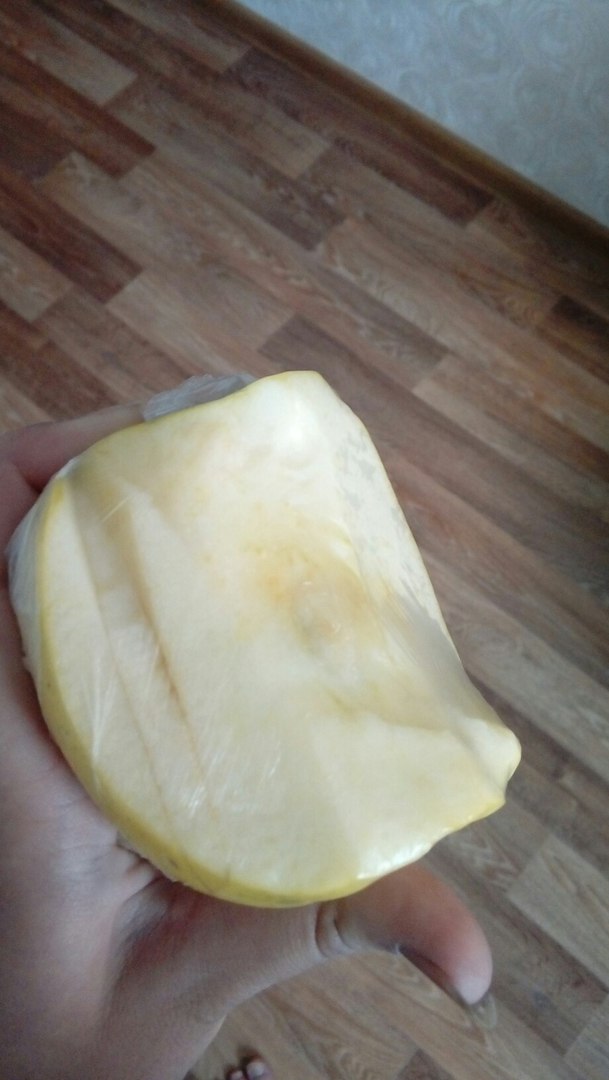 14
Blanching
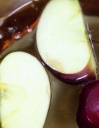 15
Inhibitor
Diethylcarbamoyl
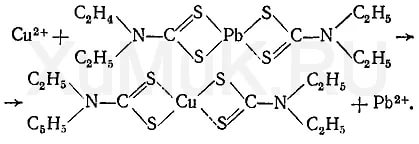 16
β-cyclodextrin(heptamer of glucose)
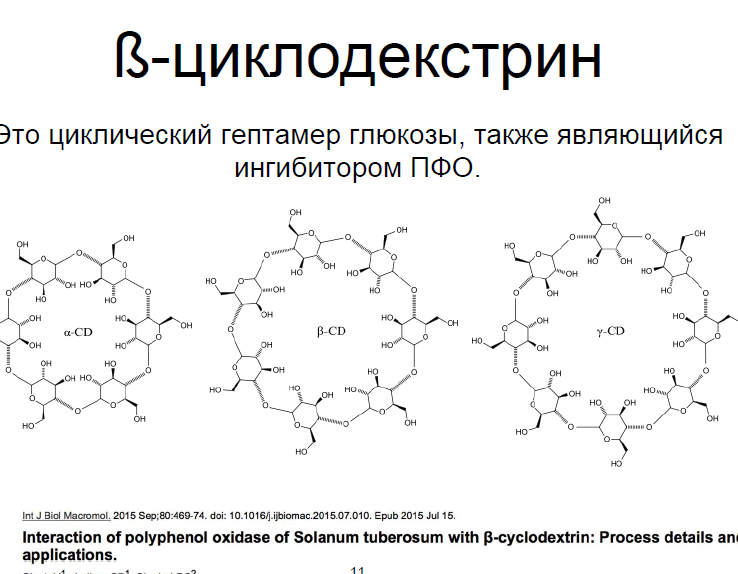 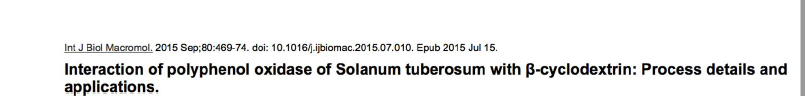 17
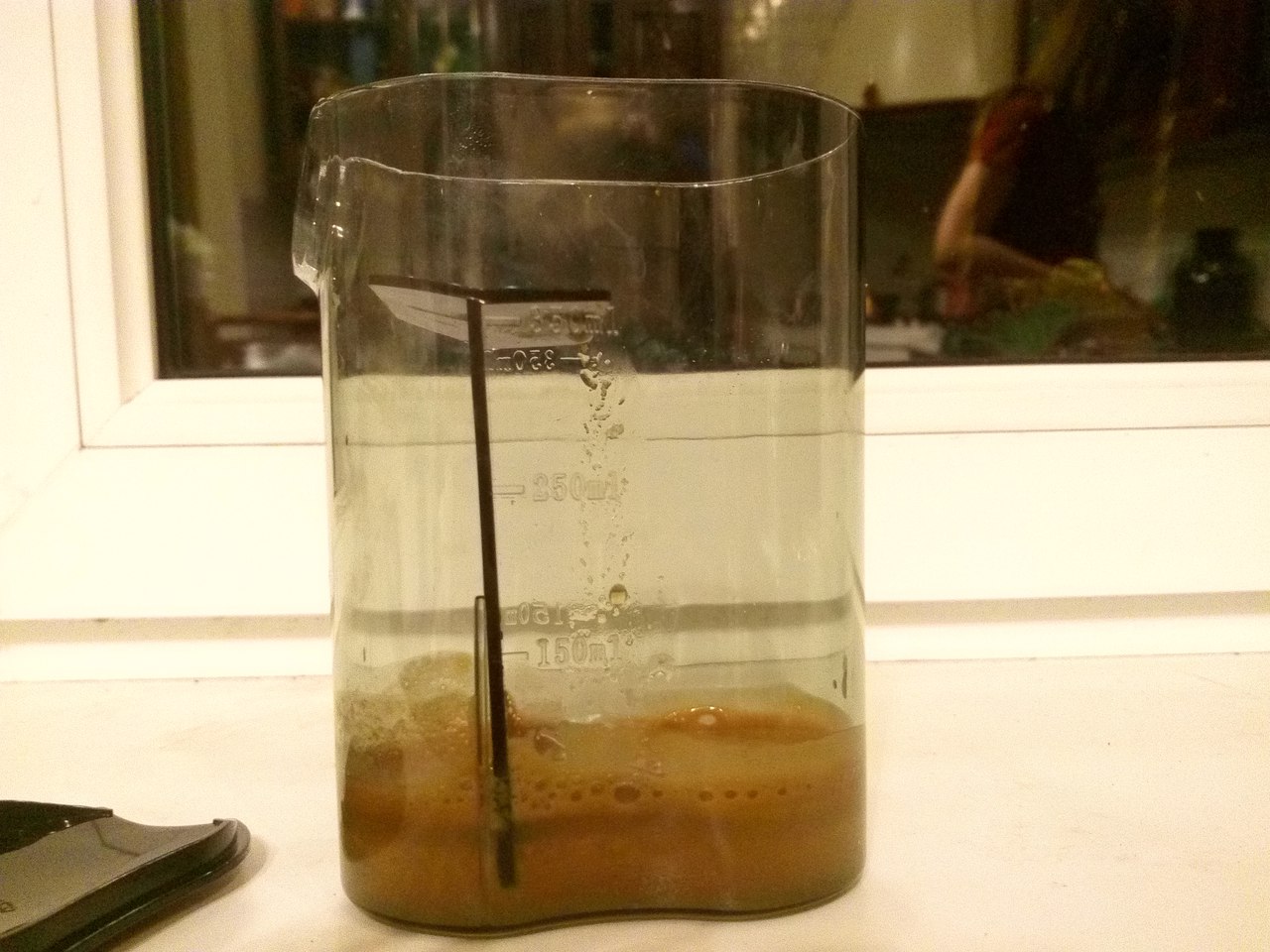 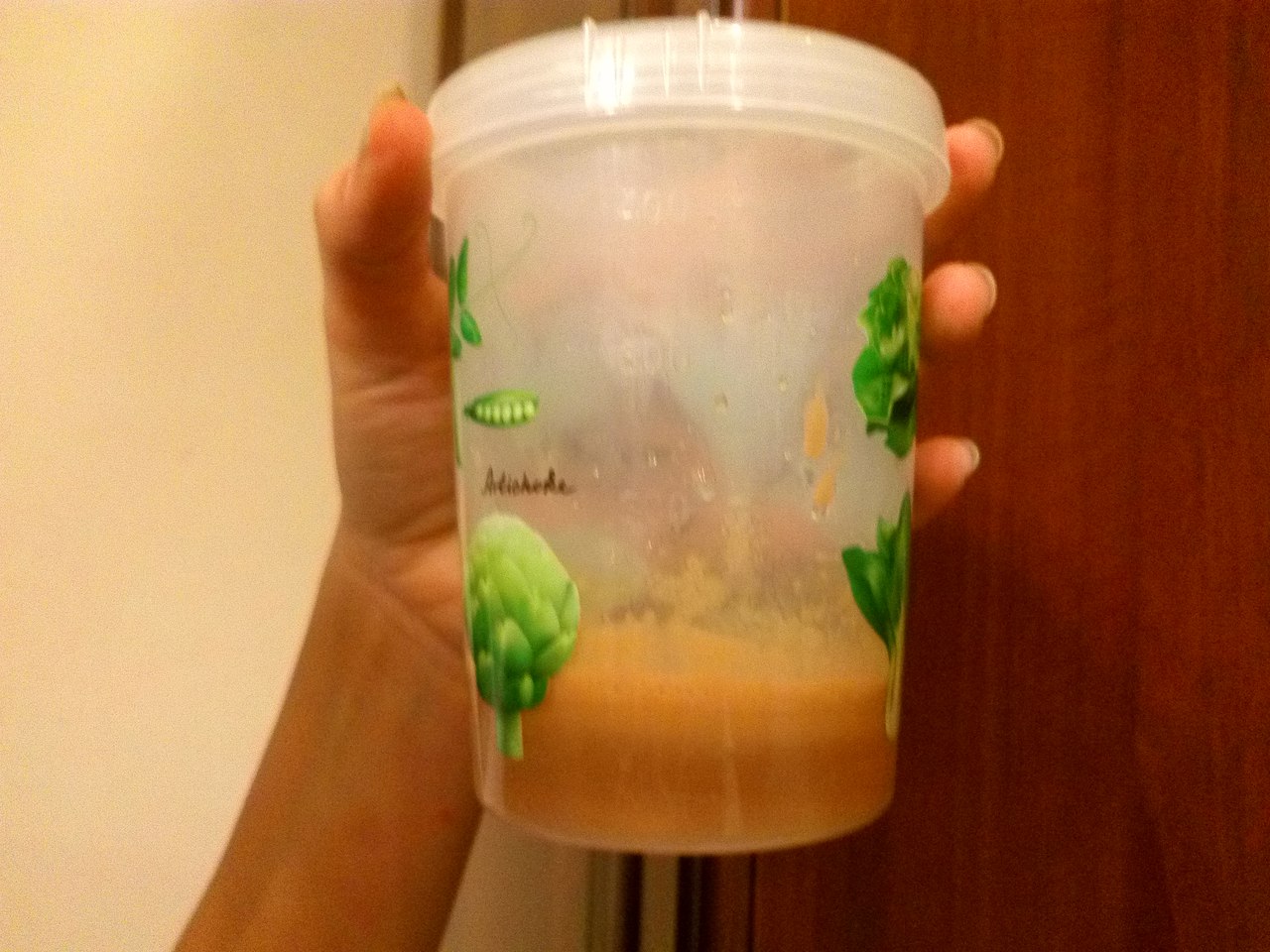 18
D’ =Dn+1 – Dn / t2 – t1 => D’=0,00005 unit of optical density/ second
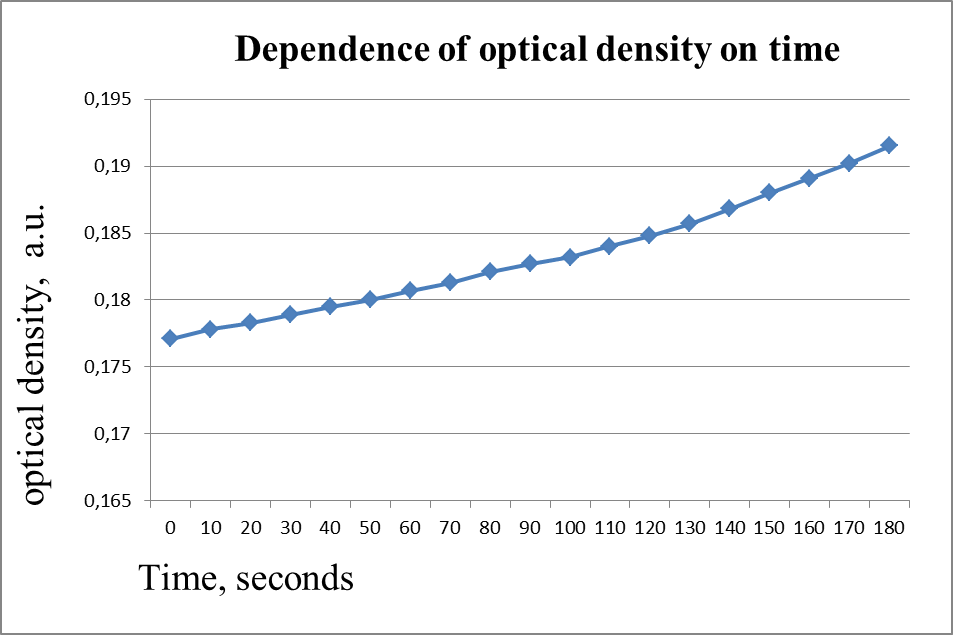 19
Calculations
I/I’=T
I - transmitted ray 
I҆ - incident ray
T – coefficient of transmittance
D=lgT
D’ =Dn+1 – Dn / t2 – t1 
D’- the speed of change of optical density.
From Dn to Dn+1 - line section
20
Conclusion
The result of oxidation is ortho-benzoquinone. It is painted in red color because of the longer conjugated system. 
Melanin is formed (when pH>7)
 The ways to stop browning: decrease of pH; stopping air penetration; inhibitor; blanching; penetration of antioxidants.
We investigated the speed of this process.
D’=0,00005 unit of optical density/ second.
21
Thank you forwatching!
22
Used saucers
http://flavorchemist.livejournal.com/165771.html
https://elhow.ru/eda-i-napitki/frukty/pochemu-jabloko-temneet
http://www.kakprosto.ru/kak-91600-pochemu-yabloko-temneet
http://allforchildren.ru/why/why123.php
http://tehtab.ru/Guide/GuideChemistry/pH/phFoodTable/
http://
http://studwiki.info/3_18100_lektsiya--.html 
http://biokhimija.ru/narushenie-aminokislot/sintez-melaninov.html
https://ru.scribd.com/document/343956393/ACCION-Y-EFECTOS-DE-LA-POLIFENOLOXIDASA-EN-pdf
https://vk.com/doc171658362_447210999?hash=842c7cbf159a8e8221&dl=96372b34c9ccd24928
http://www.ngpedia.ru/id577808p1.html
23
A diamine is an organic compound with two amino groups.
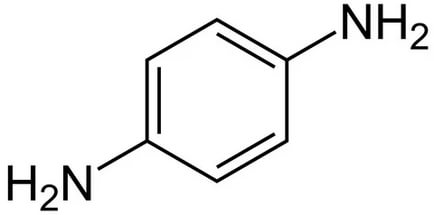 24
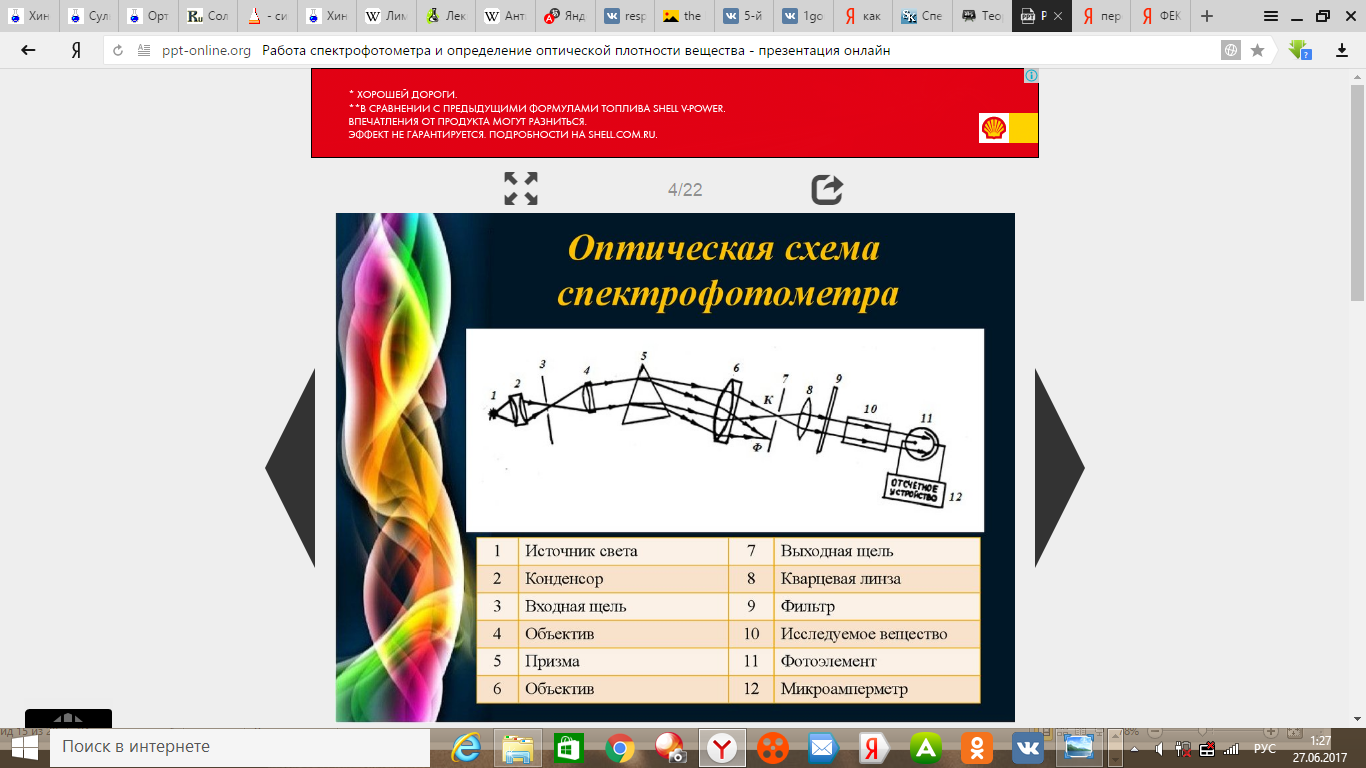 25